Le tissu conjonctif
Dr BOUKHALFA N.
I. Définition
Origine: 
 Le tissu conjonctif est d'origine embryonnaire mésenchymateuse (dérive du mésoblaste) : mésoblaste → mésenchyme → tissu conjonctif 

2. Définition morphologique:

 Le tissu conjonctif est constitué de cellules dispersées dans une matrice extracellulaire (M.E.C) riche en vaisseaux sanguins. 

3. Fonctions 
Nutrition, défense de l'organisme, réserve, jonction et le soutien.
II. Constituants du tissu conjonctif 
1. la M.E.C 
Fibres: 

          - fibres de collagène de type 1: forment des trousseaux onduleux non anastomosé.    
          - fibres élastiques: très fines et allongés anastomosés.  
Substances fondamentales:
     -Glycoprotéines de structure 
     -Polysaccharides (GAG non sulfatés = Acide hyaluronique) 

 2. Les cellules conjonctives:
 
Cellules fixes
 
Fibroblastes et Fibrocytes :
Fonctions : 
Cellules spécialisées dans l'élaboration des constituants organiques de la M.E.C 
Cellules capables de division 
Douées de potentialité morphogénétique (différenciation en cellules cartilagineuses et cellules osseuses) 
 Participent à la reconstitution des lames basales. 


- Adipocytes :
- Mélanocyte : 
Cellules du système pigmenté qui élabore la mélanine (pigment noir). 
b. Cellules mobiles 
- Mastocytes : 
Cellules arrondies ou ovalaires 
Membrane irrégulière (cellules peu mobiles) 
Riches en REG et Golgi 
Riches en grains mastocytaires de taille et de contenu variable : héparine (anticoagulant), histamine (vasodilatateur), sérotonine (vasoconstricteur), acide hyaluronique (cicatrisation et réparation des plaies). 
Fonctions : Défense non spécifique de l'organisme (réaction allergique. inflammatoire et cicatrisant).
- Plasmocyte : 
 Dérivent des lymphocytes B : lymphocytes B → plasmocytes 
C’est des cellules qu'on retrouve dans les foyers d'inflammation 
Cellules ovoïdes à noyau excentré avec une chromatine en mottes ou en rayons de roue. 
 Riches en REG et en Golgi 
Pouvoir sécréteur : synthèse des anticorps (immunoglobulines), joue un rôle dans la défense spécifique (immunité humorale)
Macrophages : 
Cellules de grande taille, polymorphes. 
Membrane plasmique très irrégulière (ondulante, plus pseudopodes) 
Cytoplasme riche en vacuoles d'endocytoses et lysosomes 
Cytoplasme riche en éléments du cytosquelette (très développés à la périphérie) 
 Fonctions : Présentent un double rôle dans la défense de l'organisme : 

- Non spécifique : rôle de nettoiement grâce à son activité phagocytaire 
- Spécifique : réaction immune (transmission de l'information antigénique aux cellules immunocompétentes : lymphocytes T et B) 
Cellules venant du tissu sanguin (voir tissu sanguin) : 
- Granulocytes 
- Lymphocytes
Classification du tissu conjonctif:

TC lâche: contient de nombreux cellules libre et des vaisseaux sanguins et lymphatiques. Exp: oesophage
TC muqueux (embryonnaire): très pauvre en cellules et très riche en MEC. Exp: TC du cordon ombilical.
TC réticulaire: constitué principalement de fibre réticuline (collagène type II). exp;: le foie. 
TC fibreux denses: riche en fibres orienté ou pas et pauvre en cellules et MEC, il assure une fonction essentiellement mécanique (fibreux dense orienté « tendon », fibreux dense non orienté, fibreux élastique). 
Tissu adipeux: riche sen cellules adipeuses (adipocyte) enserré dans des fibres de réticuline. Exp: la peau.
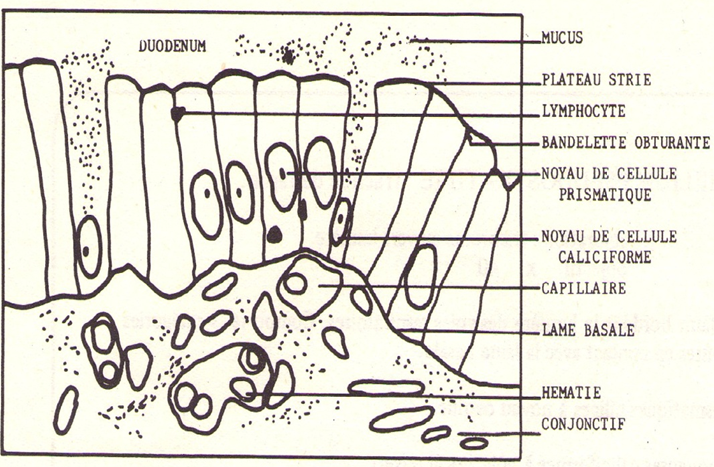 Pôle apical
Epithélium de revêtement
Pôle basal
Tissu conjonctif
Phase optiquement vide de la MEC
Noyaux des 
fibroblastes
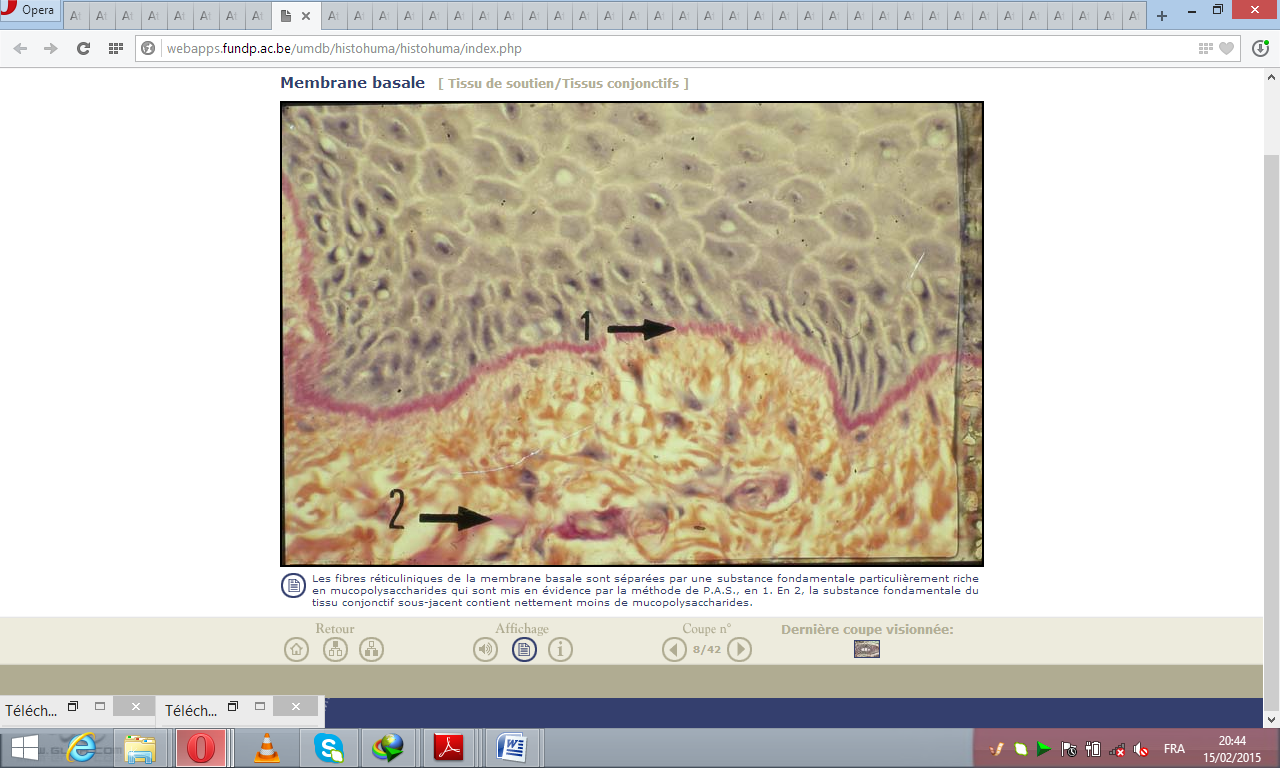 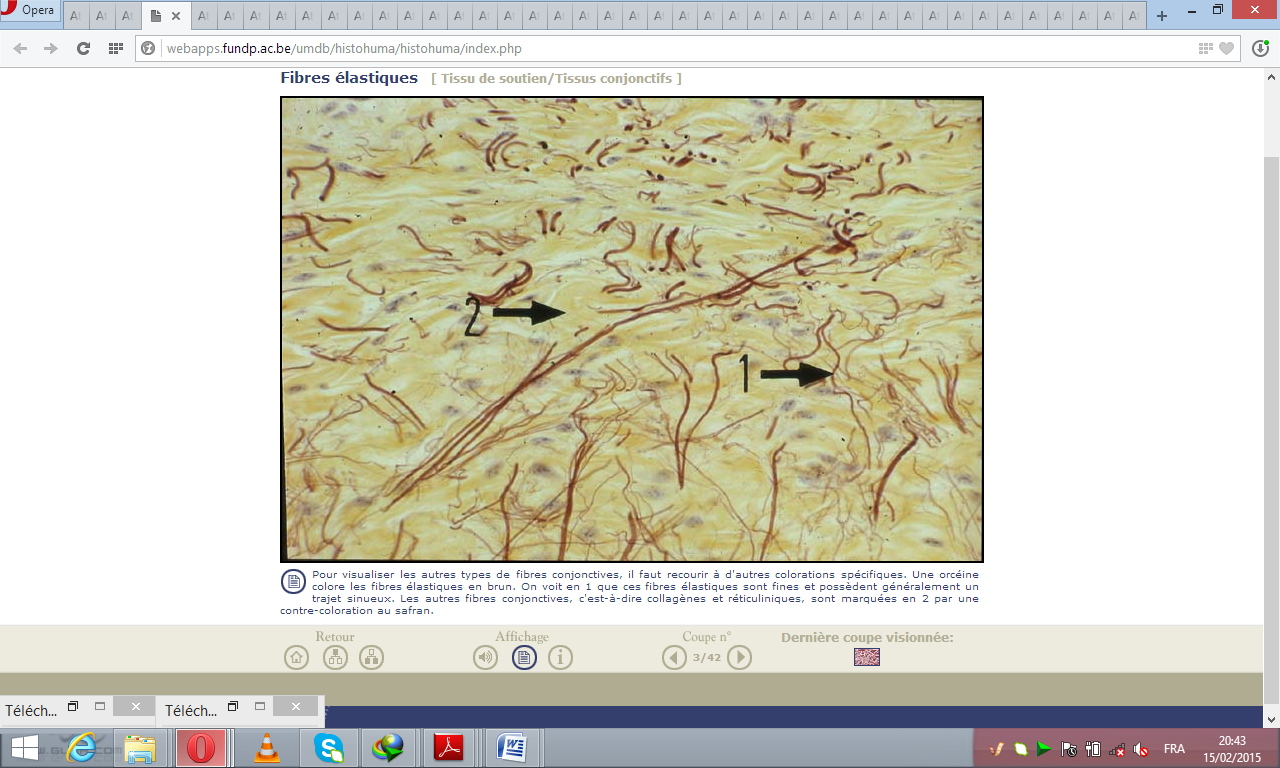 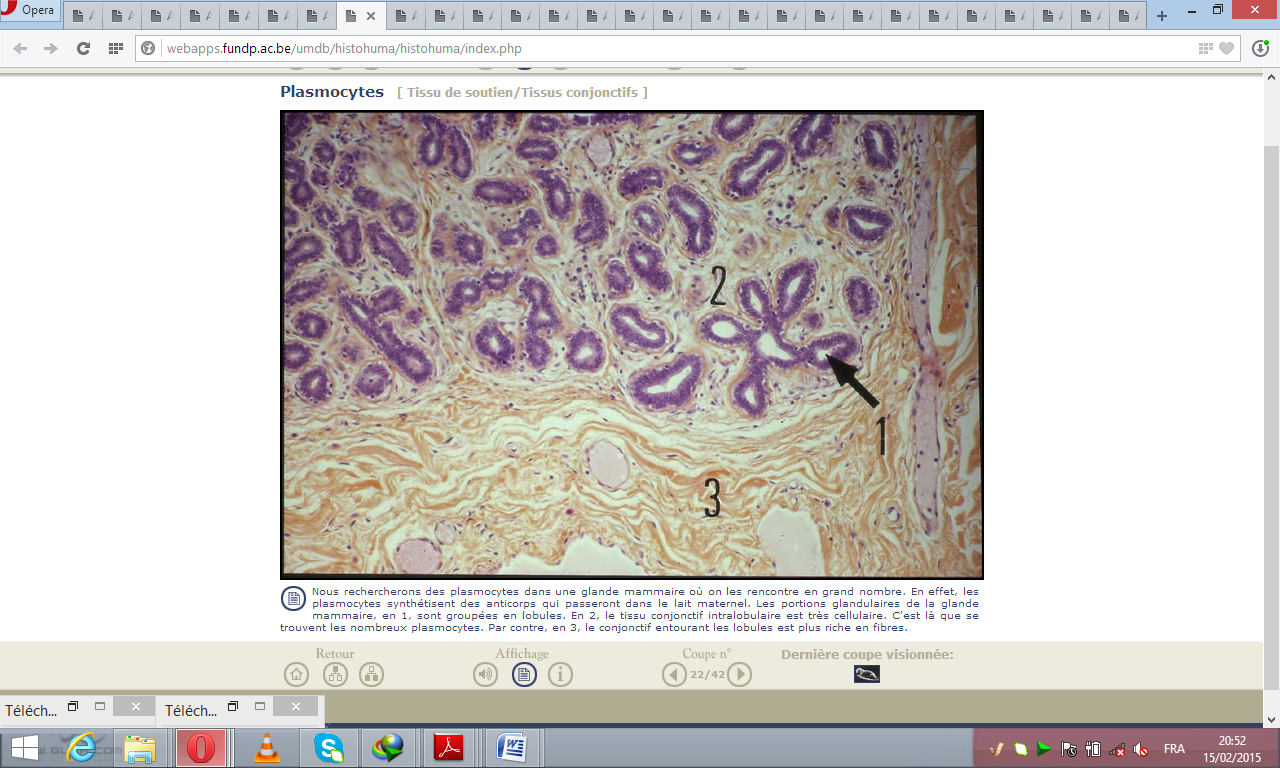 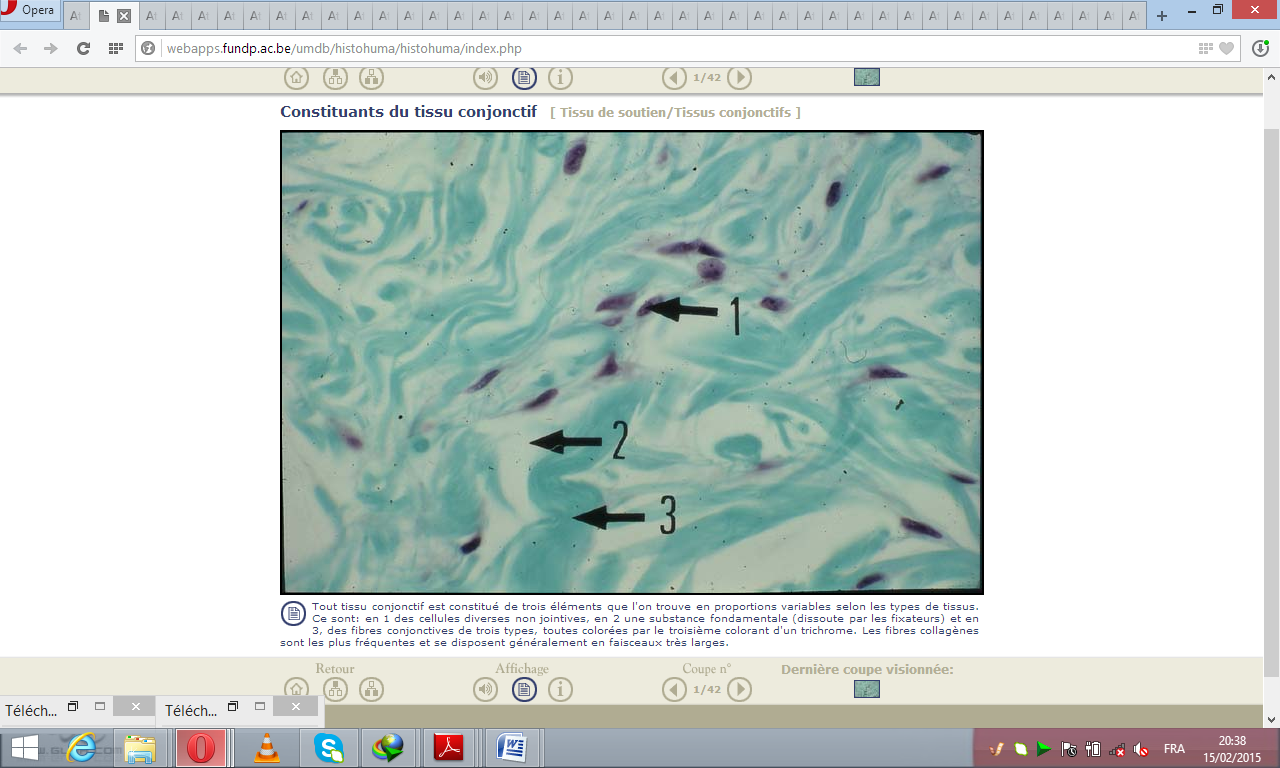 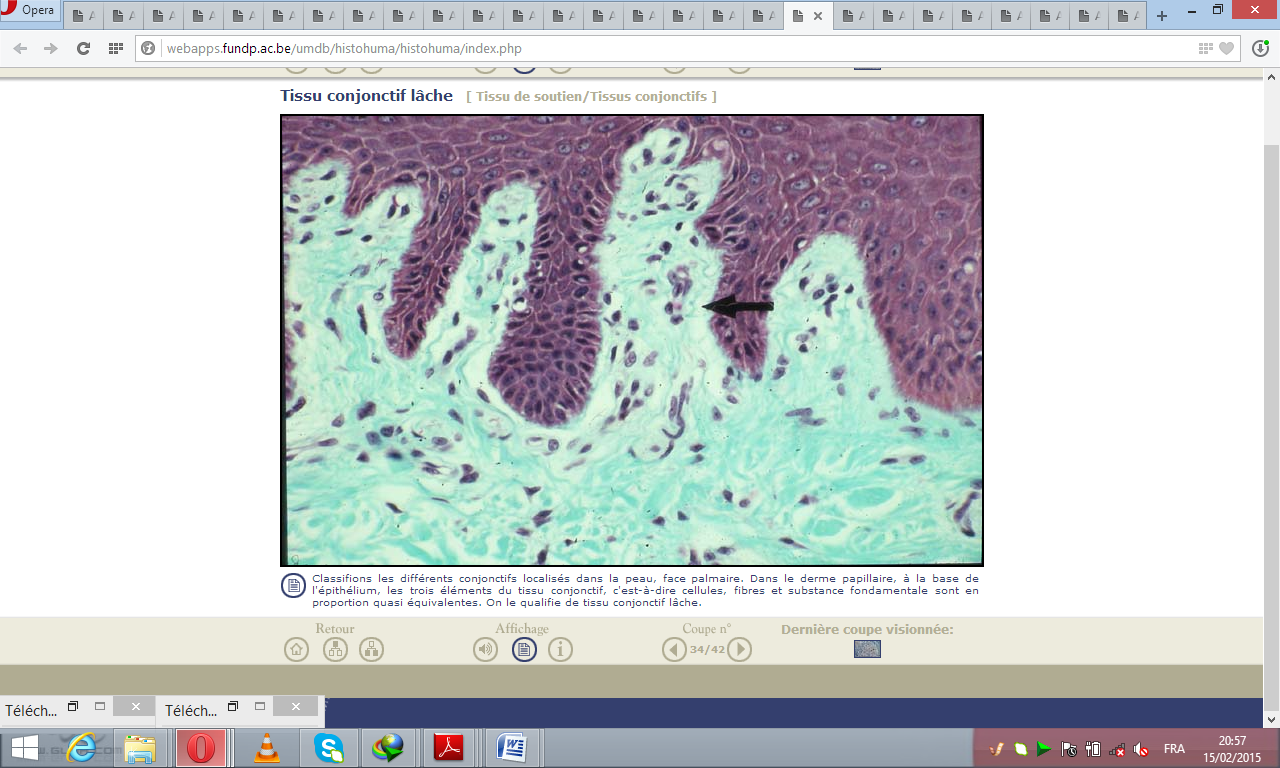 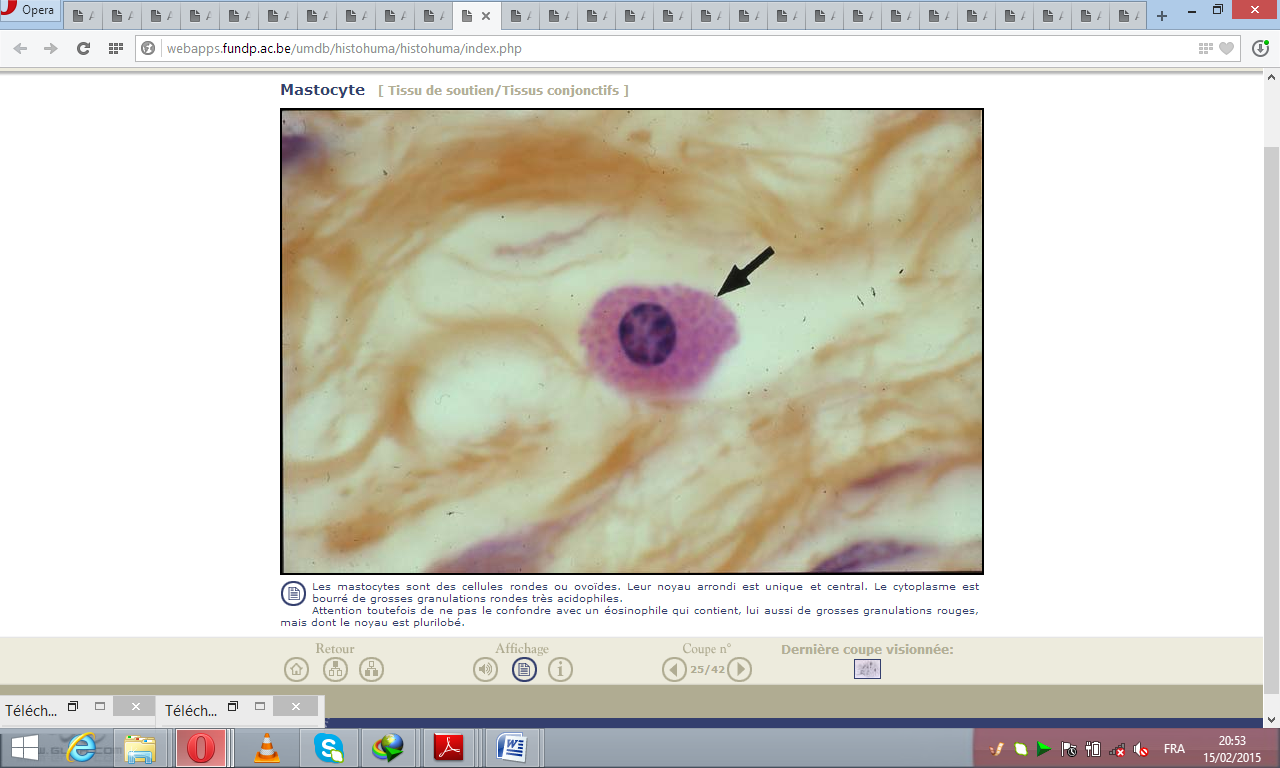 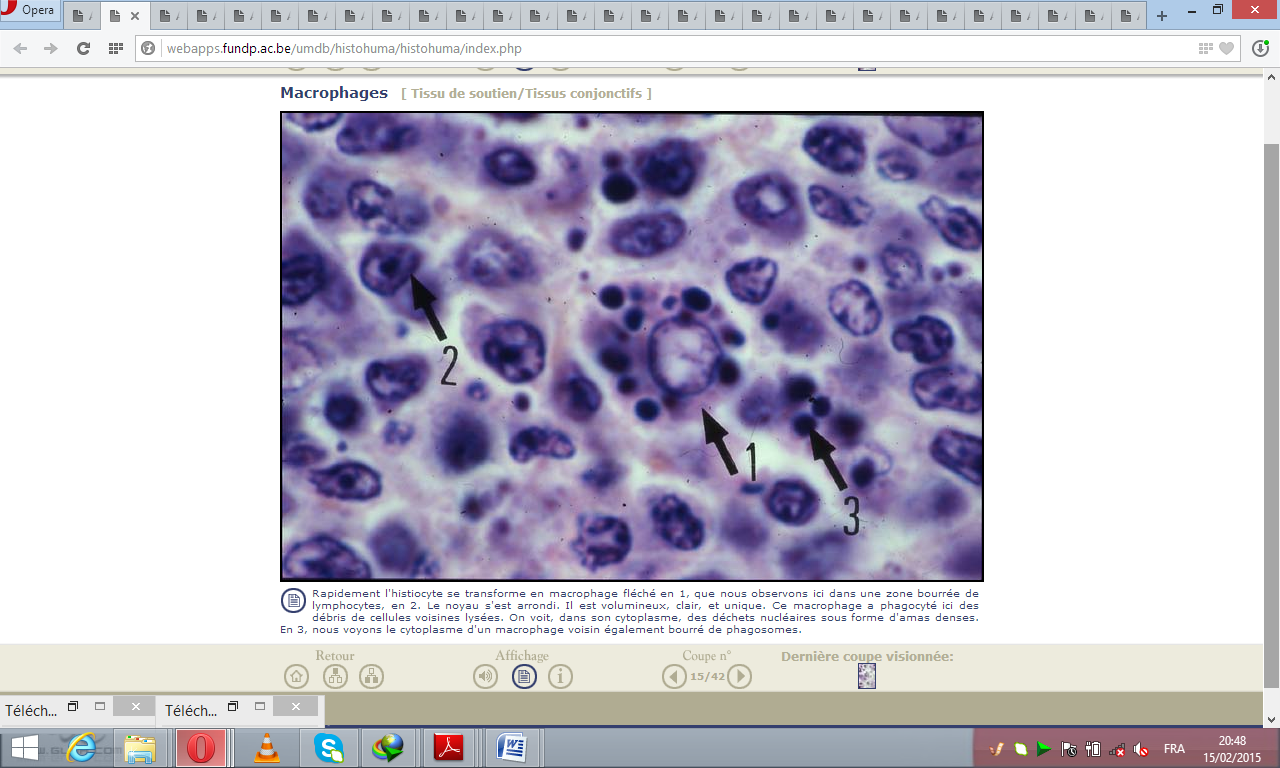 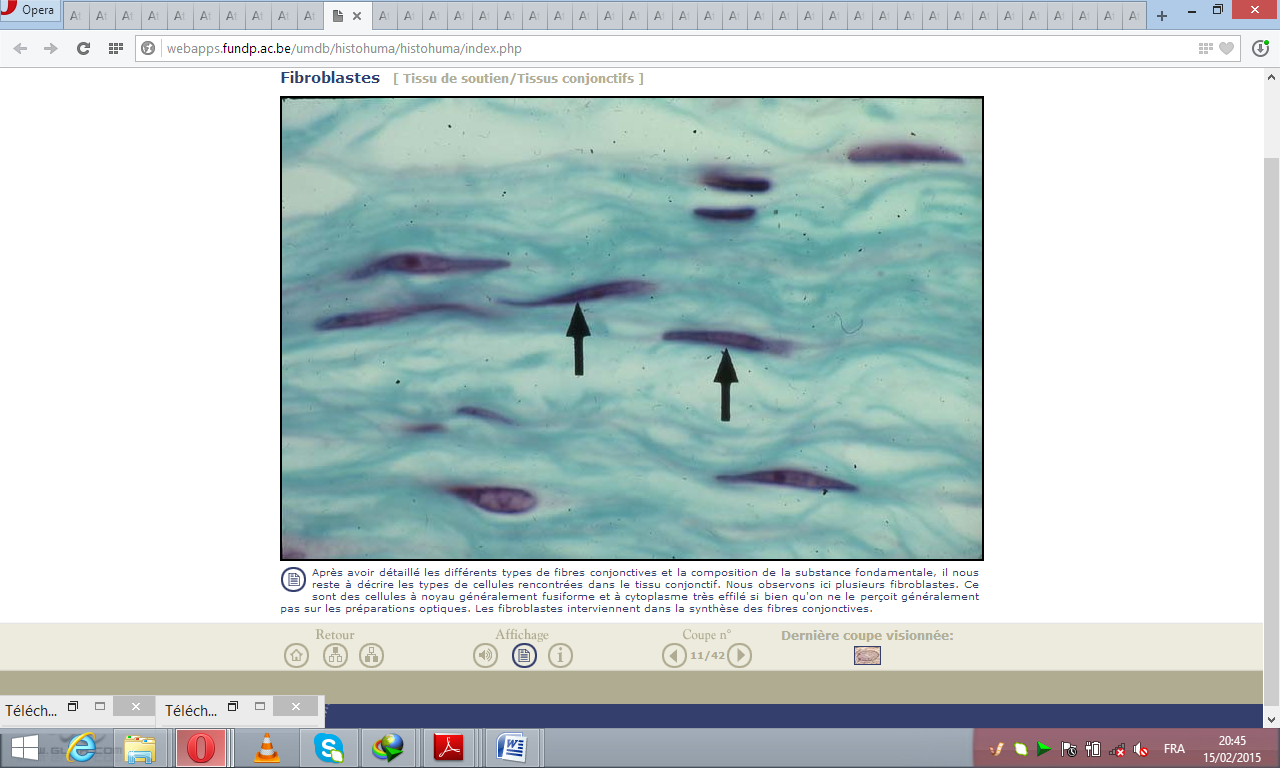 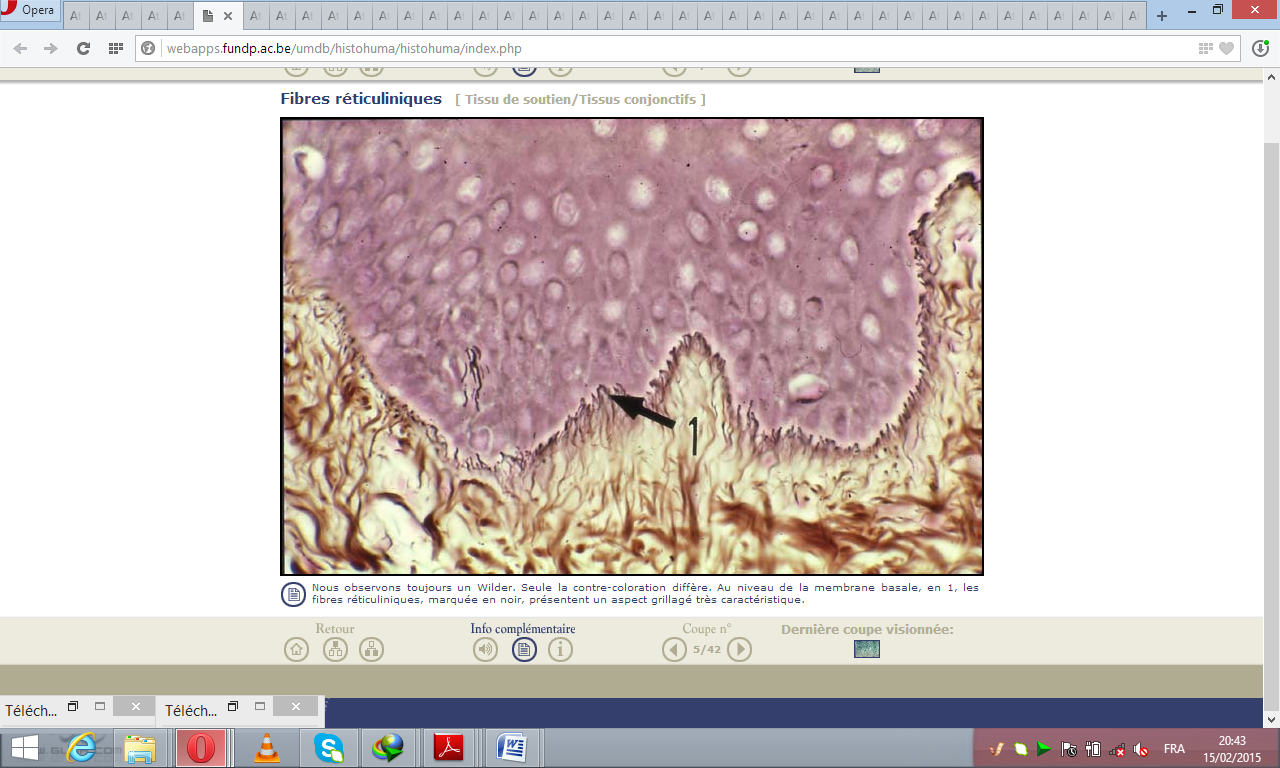 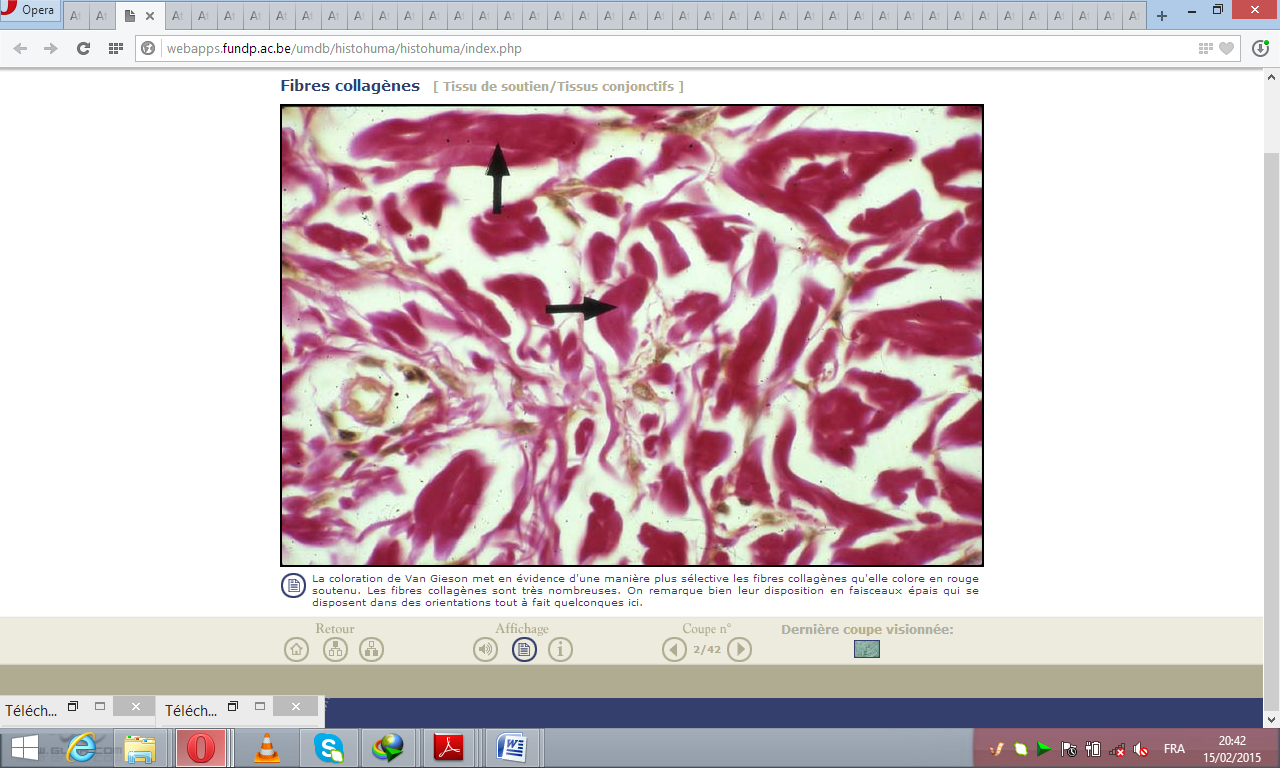